Pytania od Beneficjentów
W ramach Działania 8.10 Regionalnego Programu Operacyjnego Województwa Zachodniopomorskiego 2014-2020
1. Analiza pomocy publicznej.
W ramach Działania 8.10 Wsparcie osób dorosłych, w szczególności osób o niskich kwalifikacjach i osób starszych w zakresie doskonalenia umiejętności wykorzystywania technologii informacyjno – komunikacyjnych i porozumiewania się w językach obcych nie jest przewidziana pomoc publiczna. Należy złożyć wniosek o dofinansowanie, który nie będzie zawierał pomocy publicznej.
2. Zwiększenie Ilości znaków przeznaczonych na doświadczenie Wnioskodawcy.
Instytucja Pośrednicząca nie przewiduje zwiększenia ilości znaków dotyczących doświadczenia Wnioskodawcy w lokalnym systemie informatycznym.
3. Ogólna obsługa programu dot. RPO WZ
Załącznik nr 7.10 Instrukcja wypełniania wniosku o dofinansowanie projektu do Regulaminu konkursu w ramach Działania 8.10 ma na celu ułatwienie wypełniania wniosku o dofinansowanie projektu konkursowego o charakterze wdrożeniowym o którym mowa w podrozdziale 5.2.1 Polityka spójności Umowy Partnerstwa w Serwisie Regionalnego Programu Operacyjnego Województwa Zachodniopomorskiego. System jest narzędziem informatycznym przeznaczonym do obsługi procesu ubiegania się o środki pochodzące z EFS w perspektywie finansowej 2014–2020 w ramach Zachodniopomorskiego Regionalnego Programu Operacyjnego na lata 2014-2020 (RPO WZ 2014-2020). Aplikacja została udostępniona przez Urząd Marszałkowski Województwa Zachodniopomorskiego pełniący funkcję Instytucji Zarządzającej RPO WZ 2014-2020 i służy do przygotowania oraz złożenia do właściwej instytucji formularza wniosku o dofinansowanie projektu. Wnioskodawca ma obowiązek sporządzić wniosek o dofinansowanie zgodnie z wymogami określonymi w Regulaminie konkursu.
4. Kwestie techniczne związane z generatorem wniosków.
Pytania dotyczące generatora wniosków zostaną omówione na dzisiejszym spotkaniu informacyjnym w ramach Działania 8.10 RPO WZ 2014-2020.
5. Zasady wnoszenia wkładu własnego w ramach kosztów pośrednich rozliczanych ryczałtem
Szczególnie ważne jest opisanie i wyliczenie wkładu własnego w ramach kosztów pośrednich. Wnioskodawca winien opisać, jaka jest wysokość wkładu własnego w kosztach pośrednich oraz podać sposób jego wyliczenia, formę wniesienia wkładu. W przypadku projektów, w których wkład własny wnoszony jest w ramach kosztów pośrednich, jak i bezpośrednich należy zapisać w jakiej kwocie wnoszony jest w kosztach pośrednich i w kosztach bezpośrednich. Ponadto należy określić formę wkładu własnego (pieniężny/niepieniężny). 
W przypadku projektu, w ramach którego wkład własny wnoszony będzie w formie mieszanej należy podać w jakiej kwocie wnoszony będzie wkład każdej z form. Nie należy jednak powielać zapisów pól dotyczących metodologii wkładu niepieniężnego znajdujących się przy kartach wydatków.
6. Sposób opisu zadań w powiązaniu z budżetem
Każdemu z zadań należy przypisać nazwę odzwierciedlającą charakter podejmowanych działań. Wydatki występujące w budżecie muszą wynikać z zaplanowanego wsparcia, być zasadne, niezbędne, racjonalne, prowadzić do zrealizowania wskaźników produktu i rezultatu, rozwiązywać problemy opisane we wniosku o dofinansowanie.
7. Proszę o informacje na temat standardu cen rynkowych usług/szkoleń z zakresu TIK
Wojewódzki Urząd Pracy w Szczecinie nie przewiduje zestawienia standardu cen rynkowych wybranych wydatków i usług typowych dla konkursu w ramach Działania 8.10 Koszty zawarte w budżecie projektu powinny być efektywne, racjonalne zgodne ze stawkami rynkowymi.
8. W generatorze nie ma możliwości wybrania wskaźnika rezultatu „Liczba osób dorosłych, które uzyskały kwalifikacje po opuszczeniu programu”.
Wskaźnik:  „Liczba osób dorosłych, które uzyskały kwalifikacje po opuszczeniu programu”  został usunięty z powodu błędnych sformułowań użytych w jego opisie, nie był to wskaźnik obowiązkowy a jedynie fakultatywny. Należy ponownie zapoznać się z zawartością sekcji E2 i jeśli to możliwe zastosować jeden z wykazanych tam wskaźników. Jeśli jednak żaden z przedstawionych powyżej wskaźników nie będzie odpowiedni, należy zgłosić propozycję wskaźnika zgodnie z zapisami zawartymi w Instrukcji wypełniania wniosku o dofinansowanie.
9. Czy możliwe jest w projekcie następujące połączenie: szkolenia językowe – stawki jednostkowe, TIK – ryczałt oraz koszty pośrednie limit 25%.
Stawki jednostkowe mają zastosowanie do szkoleń językowych realizowanych na terenie poszczególnych województw w ramach projektów współfinansowanych w ramach EFS, prowadzących do uzyskania kompetencji potwierdzonych certyfikatem, zgodnych z Europejskim Systemem Opisu Kształcenia Językowego. Szkolenia lub inne formy podnoszenia kompetencji cyfrowych można rozliczać kwota ryczałtową obligatoryjnie w przypadku projektów gdy wartość dofinansowania nie przekracza  wyrażonej w PLN równowartości 100.000 EUR. Zgodnie z zapisami Podrozdziału 8.4 Wytycznych Ministra Infrastruktury i Rozwoju w zakresie kwalifikowalności wydatków w ramach Europejskiego Funduszu Rozwoju Regionalnego, Europejskiego Funduszu Społecznego oraz Funduszu Spójności na lata 2014-2020 wydatki rozliczane za pomocą uproszczonych metod można łączyć na poziomie projektu wyłącznie w przypadku, gdy każda z nich dotyczy innych kosztów. Koszty pośrednie rozliczane są wyłącznie z wykorzystaniem następujących stawek ryczałtowych:
25 % kosztów bezpośrednich – w przypadku projektów o wartości do 1 mln PLN włącznie,
20 % kosztów bezpośrednich – w przypadku projektów o wartości powyżej 1 mln PLN do 2 mln PLN włącznie,
15 % kosztów bezpośrednich – w przypadku projektów o wartości powyżej 2 mln PLN do 5 mln PLN włącznie,
10 % kosztów bezpośrednich – w przypadku projektów o wartości przekraczającej 5 mln PLN
Stawka ryczałtowa kosztów pośrednich jest wskazana w umowie o dofinansowanie.
Wartość kosztów pośrednich obliczamy zatem od całej wartości projektu na etapie  konstruowania budżetu wniosku o dofinansowanie w następujący sposób: 
 wartość kosztów bezpośrednich x wartość procentowa (uzależniona od wartości projektu) = koszty pośrednie.
10. Proszę o przeprowadzenie analizy pomocy publicznej dla NGO.
W ramach Działania 8.10 Wsparcie osób dorosłych, w szczególności osób o niskich kwalifikacjach i osób starszych w zakresie doskonalenia umiejętności wykorzystywania technologii informacyjno – komunikacyjnych i porozumiewania się w językach obcych nie jest przewidziana pomoc publiczna. Należy złożyć wniosek o dofinansowanie, który nie będzie zawierał pomocy publicznej.
11. Podmioty uprawnione do ubiegania się o dotacje - uszczegółowienie
W przypadku Działania 8.10 RPO WZ o dofinansowanie projektu w trybie konkursowym mogą ubiegać się:
- wszystkie formy prawne zgodnie z klasyfikacją form prawnych podmiotów gospodarki narodowej określonych w § 8 rozporządzenia Rady Ministrów z dnia 27 lipca 1999 r. w sprawie sposobu i metodologii prowadzenia i aktualizacji rejestru podmiotów gospodarki narodowej, w tym wzorów wniosków, ankiet i zaświadczeń, oraz szczegółowych warunków i trybu współdziałania służb statystyki publicznej z innymi organami prowadzącymi rejestry i systemy informacyjne administracji publicznej (Dz. U. Nr 69, poz. 763, z późn. zm.). Poniżej przedstawiamy wykaz podmiotów wymienionych w w/w rozporządzeniu, które zgodnie z nim mogą ubiegać się o dofinansowanie:  
organy władzy, administracji rządowej (kod 01), organy kontroli państwowej i ochrony prawa (kod 02), wspólnoty samorządowe (kod 03), sądy i trybunały (kod 06), Skarb Państwa (kod 09), spółki osobowe, tj.: spółki jawne (kod 18), spółki partnerskie (kod 15), spółki komandytowe (kod 20), spółki komandytowo-akcyjne (kod 21), spółki kapitałowe, tj.: spółki z ograniczoną odpowiedzialnością (kod 17), spółki akcyjne (kod 16), europejskie zgrupowania interesów gospodarczych (kod 14), spółki europejskie (kod 22), spółki cywilne prowadzące działalność w oparciu o umowę zawartą na podstawie Kodeksu cywilnego (kod 19), spółki przewidziane w przepisach innych ustaw niż Kodeks spółek handlowych i Kodeks cywilny lub formy prawne, do których stosuje się przepisy o spółkach (kod23), towarzystwa ubezpieczeń wzajemnych (kod 26), przedsiębiorstwa państwowe (kod 24), państwowe jednostki organizacyjne (kod 28), gminne samorządowe jednostki organizacyjne (kod 29), powiatowe samorządowe jednostki organizacyjne (kod 30), wojewódzkie samorządowe jednostki organizacyjne (kod 31), spółdzielnie (kod 40), spółdzielnie europejskie (kod 42), uczelnie (kod 44), samodzielne publiczne zakłady opieki zdrowotnej (kod 46), fundacje (kod 48), fundusze (kod 49), Kościół Katolicki (kod 50), inne kościoły i związki wyznaniowe (kod 51), stowarzyszenia (kod 55), organizacje społeczne oddzielnie nie wymienione (kod 60), partie polityczne (kod 70), związki zawodowe (kod 72), organizacje pracodawców (kod 73), samorząd gospodarczy i zawodowy (kod 76), oddziały przedsiębiorców zagranicznych (kod 79), przedstawicielstwa zagraniczne (kod 80), wspólnoty mieszkaniowe (kod 85), związki grup producentów rolnych (kod 90), bez szczególnej formy prawnej (kod 99).
11. Podmioty uprawnione do ubiegania się o dotacje - uszczegółowienie
- osoby fizyczne prowadzące działalność oświatową na podstawie przepisów odrębnych (w tym m.in. Ustawy z dnia 7 września 1991 r. o systemie oświaty, zgodnie z którą prowadzenie szkoły lub placówki, zespołu, o którym mowa w art.90a w/w ustawy połączenie szkół i placówek niepublicznych w zespół ust. 1, oraz innej formy wychowania przedszkolnego, o której mowa w przepisach wydanych na podstawie art. 14a przedszkola i oddziały przedszkolne prowadzone przez gminę ust. 7, nie jest działalnością gospodarczą.). Oznacza to, że osoba fizyczna lub osoba prawna niebędąca jednostką samorządu terytorialnego, prowadząca szkoły publiczne, szkoły niepubliczne lub placówki, może dla celów organizacyjnych połączyć je w zespół i określić zasady działania zespołu. Połączenie nie narusza odrębności szkół lub placówek w zakresie określonym w ustawie, w szczególności w zakresie uzyskiwania zezwolenia, cofania zezwolenia, wpisywania do ewidencji i wykreślania z niej, uzyskiwania i utraty uprawnień szkoły publicznej oraz uzyskiwania dotacji. 
Jednocześnie przypominamy, iż o dofinansowanie nie mogą ubiegać się podmioty, które podlegają wykluczeniu z możliwości otrzymania dofinansowania, w tym wykluczeniu, o którym mowa w art. 207 ust. 4 ustawy z dnia 27 sierpnia 2009 r. o finansach publicznych.
12. W przypadku rozliczania projektu za pomocą kwot ryczałtowych koszty pośrednie, nie przysługują chyba, że nie zostały uwzględnione w ramach kwoty ryczałtowej. W przypadku uwzględniania kosztów pośrednich w ramach kwoty ryczałtowej, sposób kalkulacji tych kosztów powinien być zgodny z podrozdziałem 8.4. Wytycznych Ministra Infrastruktury i Rozwoju w zakresie kwalifikowalności wydatków w ramach Europejskiego Funduszu Rozwoju Regionalnego, Europejskiego Funduszu Społecznego uraz Funduszu Spójności na lata 2014-2020. Prosimy o interpretację tego zapisu. Czy w projekcie do 100 tys. euro rozliczanym za pomocą kwot ryczałtowych, gdzie są dwie kwoty ryczałtowe uwzględniające tylko koszty bezpośrednie, koszty pośrednie przysługują i należy je wprowadzić do budżetu czy też nie?
W przypadku gdy kwoty ryczałtowe uwzględniają tylko koszty bezpośrednie, koszty pośrednie przysługują i należy je wprowadzić do budżetu
13. Okienka z pomocą de minimis A. 12.3. Analiza występowania pomocy publicznej. W projekcie nie występuje pomoc de minimis jednakże w podpunkcie 3,4,5 punktu A. 12.3 należy uzasadnić odpowiedz „nie” – co dokładnie należy tam wpisać?
W przypadku zaznaczenia słowa „nie” należy uzasadnić swoją odpowiedz zgodnie z przedstawiona opcją wyboru w powyższych punktach, np.: pytanie nr 5. Projekt nie ma wpływu na wymianę handlową miedzy państwami członkowskimi UE.
14. Jakie są limity znaków w punkcie D Charakterystyka projektu?
W załączniku nr 7.1 Wzór wniosku o dofinansowanie projektu do Regulaminu konkursu w ramach Działania 8.10 RPO WZ 2014-2020 na stronie 12, punkt D Charakterystyka projektu, jest wskazany maksymalny limit znaków każdej podsekcji.
15. Czy oprócz podręczników można uwzględnić inne pomoce dydaktyczne np.: płyty CD
Poza stawkami jednostkowymi istnieje możliwość sfinansowania wyłącznie kosztów związanych z zakupem podręcznika, przeprowadzeniem egzaminu zewnętrznego i wydaniem zewnętrznego certyfikatu. W przypadku zaplanowania w budżecie wydatków niezbędnych do przeprowadzenia szkoleń językowych, jednak nie zawartych w stawce językowej, zgodnie z jej opisem w zał. nr 1 do Wytycznych w zakresie realizacji przedsięwzięć z udziałem środków Europejskiego Funduszu Społecznego w obszarze edukacji na lata 2014-2020. Ze względów technicznych należy wyodrębnić „pomocnicze” zadanie, w którym przedmiotowe koszty zostaną wskazane. W opisie zadań należy podać, iż jest to zadanie wyodrębnione w celu wykazania kosztów szkoleń nie ujętych w stawce jednostkowej, jednakże niezbędnych do przeprowadzenia zadania realizującego szkolenia językowe. Ponadto do przedmiotowego zadania należy przyporządkować wskaźniki tożsame ze wskaźnikami odpowiadającymi zadaniu/om ze stawkami jednostkowymi, dostosować okres realizacji itp. Ważne jest, iż w przypadku nieosiągnięcia wskaźników odpowiadających stawkom jednostkowym koszty nieobjęte stawką, wykazane  w zadaniu „pomocniczym” zostaną odpowiednio uznane za niekwalifikowane.
16. Czy grupę docelową mogą stanowić wszystkie osoby powyżej 18 roku życia, czy są ograniczenia (pracujący/ bezrobotny/urzędnicy/osoby prowadzące 1 os. działalność).
Grupę docelową może stanowić każda osoba powyżej 18 roku życia bez względu na jej status na rynku pracy, w szczególności osoby powyżej 50. roku życia oraz osoby o niskich kwalifikacjach. Jednocześnie dopuszcza się możliwość przeznaczenia maksymalnie 10% alokacji na wsparcie grup, które nie są sklasyfikowane jako defaworyzowane, niemniej działania kierowane do takich osób powinny wynikać z realnych i rzeczywistych potrzeb odbiorców wsparcia (podejście popytowe).
17. Czy składając wniosek o dofinansowanie projektu w charakterze Beneficjenta, dopuszczalne jest także złożenie wniosków w charakterze partnera?
Kryterium dostępu dotyczące złożenia nie więcej niż jednego wniosku o dofinansowanie odnosi się wyłącznie do występowania danego podmiotu w charakterze Beneficjenta, a nie partnera. Oznacza to, że Beneficjent może występować w innych wnioskach złożonych w tym samym konkursie w charakterze partnera.
18. Czy możliwe jest zrealizowanie w jednym projekcie szkoleń TIK i językowych?
Istnieje możliwość złożenia jednego projektu na przeprowadzenie szkoleń językowych oraz szkoleń w obszarze TIK, jednakże dobór formy wsparcia powinien wynikać z przeprowadzonej analizy potrzeb grupy docelowej. Ponadto kwalifikowalność i zasadność doboru szkoleń będzie podlegała ocenie przez Komisję Oceny Projektów podczas oceny merytorycznej wniosku o dofinansowanie.
19. Czy w ramach konkursu na Działanie 8.10 mogą składać oferty firmy i instytucje mające swoją siedzibę w innym województwie?
Projekty mogą być realizowane przez podmioty, których siedziba mieści się poza województwem zachodniopomorskim, natomiast w okresie realizacji projektu biuro projektu Wnioskodawca zobowiązany jest prowadzić na terenie woj. zachodniopomorskiego (filia, delegatura, oddział czy inna prawnie dozwolona forma organizacyjna działalności podmiotu). Daje to możliwość udostępnienia pełnej dokumentacji wdrażanego projektu oraz zapewnia uczestnikom ewentualność osobistego kontaktu z kadrą projektu. Ponadto wsparcie realizowane w ramach projektu obligatoryjnie musi być skierowane do osób i podmiotów z terenu województwa zachodniopomorskiego.
20. Czy w ramach konkursu dla Działania 8.10 jest możliwe złożenie jednego projektu na przeprowadzenie szkoleń językowych z dwóch języków (angielski i niemiecki)?
Istnieje możliwość złożenia jednego projektu na przeprowadzenie szkoleń z dwóch języków (angielski i niemiecki), jednakże dobór języka powinien wynikać z przeprowadzonej analizy potrzeb grupy docelowej.
21. Co oznaczają niskie kwalifikacje uczestników? Czy są to osoby, które ukończyły co najwyżej zawodówkę, liceum, technikum? Czy jeśli uczestnik posiada wykształcenie policealne to mieści się w grupie osób z niskimi kwalifikacjami?
Osoby o niskich kwalifikacjach są to osoby posiadające wykształcenie do poziomu ISCED 3 włącznie. Zgodnie z Międzynarodową Standardową Klasyfikacją Kształcenia (ISCED 2011) będą to osoby, które ukończyły zasadniczą szkolę zawodową, liceum bądź technikum. W przypadku gdy uczestnik posiada wykształcenie policealne (ISCED 4) nie wpisuje się w definicję osoby o niskich kwalifikacjach.
22. Jakie jednostki wydają zewnętrzne certyfikaty?
Przez instytucję certyfikującą należy rozumieć instytucję uprawnioną do nadawania kwalifikacji i wydawania formalnego dokumentu (certyfikatu) – zgodnie z regulacjami prawa polskiego dla danego zawodu/kwalifikacji, a w przypadku braku takich rozwiązań prawnych przez instytucje akredytowane  przez krajowe związki branżowe lub krajowe związki pracodawców/ przedsiębiorców.   Instytucjami certyfikującymi mogą być np.: uczelnie, okręgowe komisje egzaminacyjne, instytucje szkoleniowe, stowarzyszenia zawodowe, organy administracji publicznej.
Wyboru jednostek wydających certyfikaty zewnętrzne dokonuje Beneficjent realizujący projekt, przy czym w przypadku szkoleń językowych certyfikaty muszą potwierdzić poziom biegłości języka zgodnie z Europejskim Systemem Opisu Kształcenia językowego, natomiast w zakresie TIK certyfikat powinien potwierdzić uzyskanie kompetencji cyfrowych, zgodnie ze standardem wymagań określonym w załączniku nr 2 do Wytycznych w zakresie realizacji przedsięwzięć z udziałem środków Europejskiego Funduszu Społecznego w obszarze edukacji na lata 2014 -2020.
23. Czy dla szkoleń z zakresu TIK jest określona minimalne liczba godzin dla każdego z obszaru kompetencji czy zależy to wyłącznie od projektodawcy?
Regulamin konkursu nie określa minimalnej ani maksymalnej liczby godzin wymaganej dla każdego z obszaru kompetencji dla szkoleń z zakresu TIK. Zaplanowana liczba zajęć musi być adekwatna do zakresu kompetencji, które mają zdobyć uczestnicy projektu.
24. Czy w ramach niniejszego konkursu w przypadku szkoleń podnoszących kompetencje z zakresu TIK jest możliwe rozliczenie tych szkoleń stawkami jednostkowymi tak jak ma mieć to miejsce w przypadku szkoleń językowych?
W przypadku szkoleń podnoszących kompetencje z zakresu TIK nie przewiduje się rozliczania wydatków stawkami jednostkowymi.
25. Czy sale wykładowe mogą stanowić wkład własny np. kiedy są wynajmowane? Czy za wkład własny można uznać egzamin przeprowadzony przez jednostkę zewnętrzną oraz certyfikaty wydane przez tę jednostkę?
Wkład własny może zostać wniesiony zarówno w formie niepieniężnej jak i pieniężnej, np. poprzez dokonanie zapłaty za przeprowadzone egzaminy, wydane certyfikaty bądź poniesienie kosztów związanych z wynajem sali wykładowej. Wkład własny niepieniężny polega na wniesieniu - wykorzystaniu na rzecz projektu - nieruchomości, urządzeń, materiałów, surowców, wartości niematerialnych i prawnych, ekspertyz lub nieodpłatnej pracy wykonywanej przez wolontariuszy na podstawie ustawy z dnia 24 kwietnia 2003 r. o działalności pożytku publicznego i o wolontariacie).
26. Czy wkład własny może być wniesiony w formie niepieniężnej np. w postaci wykorzystania nieruchomości na rzecz projektu tj. sal, w których będą odbywały się zajęcia, jeśli są one rozliczane w ramach stawek jednostkowych?
Wkład własny w projekcie może zostać wniesiony zarówno w formie pieniężnej jaki niepieniężnej, także w ramach stawek jednostkowych. W związku z powyższym, możliwe jest wniesienie wkładu własnego w postaci udostępnienia sali na zajęcia dydaktyczne. W celu określenia wysokości przedmiotowego wkładu należy ustalić ilość godzin użytkowania sali podczas zajęć w ramach projektu oraz dokonać wyceny wartości wkładu biorąc po uwagę koszty eksploatacji/utrzymania danego metrażu bądź wynajmu danej sali, zgodnie ze stawkami rynkowymi. Jednocześnie w przypadku wkładu niepieniężnego może być on wnoszony ze składników majątku wnioskodawcy oraz z majątku innych podmiotów, o ile zostało to uregulowane prawnie (np. w umowie dzierżawy).
27. Ile wynosi kwota ryczałtowa w przypadku szkoleń TIK- projekt o wartości poniżej 100 tys. EUR wkładu publicznego?
Wysokość kwoty ryczałtowej nie jest ustalona odgórnie. Jest to kwota uzgodniona za wykonanie określonego w projekcie zadania (zadań) na etapie zatwierdzenia wniosku o dofinansowanie, wynikająca z budżetu projektu. Wnioskodawca we wniosku o dofinansowanie wskazuje i uzasadnia każdy wydatek wchodzący w skład określonej kwoty ryczałtowej (dotyczącej określonego zadania bądź zadań), co podlega ocenie w zakresie kwalifikowalności, zasadności, racjonalności i efektywności.
28. Kiedy należy przeprowadzić egzamin zewnętrzny?
Beneficjent określa we wniosku o dofinansowanie zaplanowaną ścieżkę szkoleniową dla uczestników projektu oraz przewiduje wydatki związane z jej realizacją. Zatem przeprowadzenie egzaminu zewnętrznego możliwe jest zarówno po realizacji określonego modułu, jak i kilku modułów.
29.  Czy w projekcie rozliczanym stawkami jednostkowymi oraz lub/i kwotami ryczałtowymi zachodzi konieczność stosowania PZP/zasady konkurencyjności?
Zasady konkurencyjności nie stosuje się do wydatków rozliczanych uproszczoną metodą (stawki jednostkowe, kwoty ryczałtowe, stawki ryczałtowe). Należy jednak zaznaczyć, iż instytucje zobowiązane do stosowania przepisów ustawy z dnia 29 stycznia 2004 r. Prawo zamówień publicznych (Dz.U. z 2013 r., poz. 907 z późn. zm.), w przypadku udzielania zamówień publicznych powinny stosować przedmiotowe przepisy (bez względu na sposób rozliczania wydatków w projekcie).
30. Czy w ramach projektów realizowanych w Działaniu 8.10 można przewidzieć wpłaty od uczestników przeznaczone na pokrycie wkładu własnego - zakup podręczników i koszt egzaminu zewnętrznego?
Wytyczne w zakresie kwalifikowalności wydatków w ramach Europejskiego Funduszu Rozwoju Regionalnego, Europejskiego Funduszu Społecznego oraz Funduszu Spójności na lata 2014-2020 nie zabraniają wnoszenia wkładu własnego przez Uczestnika Projektu. Niemniej jednak biorąc pod uwagę specyfikę grupy docelowej, którą są osoby znajdujące się w szczególnie trudnej sytuacji na rynku pracy, wymaganie od tych osób wniesienia wkładu własnego może stanowić dodatkową barierę w przystąpieniu do udziału w projekcie.
31. Czy szkolenia TIK powinny dotyczyć wybranych obszarów czy mogą dotyczyć wybranych kompetencji?
W ramach szkolenia w zakresie TIK wybór obszarów oraz kompetencji spoczywa na Wnioskodawcy. Projektodawca opracowuje kryteria oceny oraz przeprowadzenia weryfikacji osiągnięcia przez uczestników projektu efektów uczenia zdefiniowanych w standardzie wymagań określonym w zał. nr 2 do Wytycznych w zakresie realizacji przedsięwzięć z udziałem środków Europejskiego Funduszu Społecznego w obszarze edukacji na lata 2014- 2020. Powinno to jednak zostać poprzedzone diagnozą zapotrzebowania grupy docelowej na określony obszar i kompetencje. Kryteria doboru kompetencji, opis kompetencji, ramowy program szkolenia jak również nakład finansowy będzie podlegał ocenie racjonalności, zasadności i efektywności podczas prac Komisji Oceny Projektów. W przypadku kompetencji cyfrowych, zakres wsparcia obejmuje szkolenia lub inne formy podnoszenia kompetencji kończące się uzyskaniem przez uczestników projektów certyfikatu zewnętrznego potwierdzającego zdobycie określonych kompetencji cyfrowych, zgodnie z zaplanowanymi we wniosku o dofinansowanie projektu etapami, w których mowa w Wytycznych Ministra Infrastruktury i Rozwoju w zakresie monitorowania postępu rzeczowego realizacji programów operacyjnych na lata 2014 – 2020. Standard wymagań dla kompetencji informatycznych, które powinni osiągnąć uczestnicy projektu został określony w załączniku nr 2 do Wytycznych w zakresie realizacji przedsięwzięć z udziałem środków Europejskiego Funduszu Społecznego w obszarze edukacji na lata 2014-2020.
32.   Czy w ramach projektu wnioskodawca musi zaplanować, że wszystkie osoby uzyskają certyfikat zewnętrzny?
Wszyscy uczestnicy projektu muszą mieć zapewnioną możliwość przystąpienia do egzaminu zewnętrznego, natomiast poziom zdawalności egzaminu określa Wnioskodawca biorąc pod uwagę specyfikę grupy docelowej. Należy pamiętać, iż projekt podlega ocenie w zakresie jego efektywności (nakład/rezultat).
33.  Czy w ramach szkoleń językowych należy zaplanować realizację całego poziomu kompetencji językowej?
W ramach szkoleń językowych nie ma obowiązku realizacji pełnego poziomu  kompetencji językowych (poziom A - poziom podstawowy, B - poziom samodzielności lub C - poziom biegłości). Wnioskodawca może zaplanować realizację szkolenia np. na poziomie B1. Jednakże dobór formy wsparcia powinien wynikać z przeprowadzonej analizy potrzeb grupy docelowej. Ponadto kwalifikowalność i zasadność doboru szkoleń będzie podlegała ocenie przez Komisję Oceny Projektów podczas oceny merytorycznej wniosku o dofinansowanie.
34. Czy stosowanie stawek jednostkowych w przypadku szkoleń językowych ma wpływ na wysokość kosztów pośrednich?
Stawki jednostkowe określone dla szkoleń językowych nie zawierają kosztów pośrednich. Wnioskodawca zaznacza we wniosku o dofinansowanie koszty pośrednie, zgodnie ze stawką ryczałtową, której wysokość zależy od wysokości kosztów bezpośrednich w projekcie.
35. Jak należy rozliczać wydatki nie objęte stawką jednostkową w ramach szkoleń językowych?
Wydatki nie objęte stawką jednostkową (podręcznik, koszt egzaminu zewnętrznego, koszt wydania certyfikatu zewnętrznego) można rozliczać na podstawie rzeczywiście poniesionych wydatków bądź kwot ryczałtowych w zależności od wartości projektu zgodnie z zapisami Wytycznych w zakresie kwalifikowalności wydatków w ramach Europejskiego Funduszu Rozwoju Regionalnego, europejskiego Funduszu Społecznego oraz Funduszu Spójności na lata 2014-2020. Ze względów technicznych należy wyodrębnić „pomocnicze” zadanie, w którym przedmiotowe koszty zostaną wskazane. W opisie zadań należy podać, iż jest to zadanie wyodrębnione w celu wykazania kosztów szkoleń nie ujętych w stawce jednostkowej, jednakże niezbędnych do przeprowadzenia zadania realizującego szkolenia językowe. Ponadto do przedmiotowego zadania należy przyporządkować wskaźniki tożsame ze wskaźnikami odpowiadającymi zadaniu/om ze stawkami jednostkowymi, dostosować okres realizacji itp. Ważne jest, iż w przypadku nieosiągnięcia wskaźników odpowiadających stawkom jednostkowym koszty nieobjęte stawką, wykazane  w zadaniu „pomocniczym” zostaną odpowiednio uznane za niekwalifikowane
36. Co decyduje o kwalifikowalności danej kwoty ryczałtowej?
W przypadku projektów rozliczanych za pomocą kwot ryczałtowych Beneficjent nie przedstawia dokumentów potwierdzających faktyczne poniesienie wydatków.  Weryfikacja kwalifikowalności danej kwoty polega na sprawdzeniu, czy działania zadeklarowane przez Beneficjenta zostały zrealizowane, a wskaźniki produktu i rezultatu osiągnięte. W przypadku nie zrealizowania danego zadania/wskaźnika kwota ryczałtowa nie jest kwalifikowalna (ocena w systemie spełnia - nie spełnia).
37. Jakie certyfikaty zewnętrzne będą uwzględniane w ramach szkoleń TIK?
Wnioskodawca dokonuje wyboru podmiotu, który przeprowadzi egzamin zewnętrzny. Istotne jest, aby certyfikat potwierdził zdobycie kwalifikacji w zakresie obszarów i kompetencji określonych we wniosku o dofinansowanie, zgodnie ze standardem DIGCOMP.
38. Czy wkład własny mogą stanowić komputery Wnioskodawcy?
Wkład własny może zostać wniesiony zarówno w formie pieniężnej jaki i niepieniężnej np. w postaci kosztu amortyzacji komputerów udostępnionych na potrzeby realizacji projektu. Należy zaznaczyć jednak, iż w przypadku, gdy środki trwałe wykorzystywane są także w innych celach niż realizacja projektu, kwalifikowalna jest tylko część odpisu amortyzacyjnego, która odpowiada proporcji wykorzystania sprzętu w celu realizacji projektu.
39. Czy koszt wody dla uczestników projektu będzie kwalifikowany?
Zarówno w przypadku realizacji szkoleń w zakresie TIK jak i szkoleń językowych możliwe jest zapewnienie wody uczestnikom projektu. Zaznaczyć należy, iż w przypadku szkoleń językowych koszt ten został zawarty w stawce jednostkowej.
40. Czy kursantami mogą być osoby, które brały udział w szkoleniach w ramach poprzedniej perspektywy?
Osoby, które uczestniczyły w szkoleniach, kursach zawodowych i innych formach kształcenia w ramach Programu Operacyjnego Kapitał Ludzki w latach 2007-2013 mogą brać udział w szkoleniach w ramach Działania 8.10 RPO WZ 2014-2020.
41. Czy realizując projekt w ramach Działania 8.10 można dodatkowo przeprowadzić wsparcie psychologiczne i doradztwo zawodowe dla danej grupy docelowej? Czy koszt takiego wsparcia będzie kwalifikowany do dofinansowania?
W ramach Działania 8.10 nie ma możliwości realizacji wsparcia innego niż szkolenia podnoszące kompetencje językowe i/lub TIK. Ponadto każdy wydatek określony we wniosku o dofinansowanie będzie podlegał ocenie racjonalności, zasadności  i efektywności podczas prac Komisji Oceny Projektów.
42.   Czy w ramach projektu można dokonać zakupu wyposażenia w postaci komputera, niezbędnego do pracy koordynatora projektu?
Zgodnie z Wytycznymi w zakresie kwalifikowalności wydatków w ramach Europejskiego Funduszu Rozwoju Regionalnego, Europejskiego Funduszu Społecznego oraz Funduszu Spójności na lata 2014-2020 w przypadku projektów współfinansowanych z EFS cross-financing może dotyczyć wyłącznie:
a) zakupu nieruchomości,
b) zakupu infrastruktury, przy czym poprzez infrastrukturę rozumie się elementy
nieprzenośne, na stałe przytwierdzone do nieruchomości, np. wykonanie podjazdu
do budynku, zainstalowanie windy w budynku,
c) dostosowania lub adaptacji (prace remontowo-wykończeniowe) budynków
i pomieszczeń.
Ponadto, zgodnie z Wytycznymi w zakresie  kwalifikowalności wydatków w ramach Europejskiego Funduszu Rozwoju Regionalnego, Europejskiego Funduszu Społecznego oraz Funduszu Spójności na lata 2014 – 2020 wydatki poniesione na środki trwałe wykorzystywane w celu wspomagania procesu wdrażania projektu (jak np. komputer dla koordynatora projektu) mogą być kwalifikowane wyłącznie w wysokości odpowiadającej odpisom amortyzacyjnym za okres, w którym będą one wykorzystywane na rzecz projektu. W takim przypadku stosuje się odpisy amortyzacyjne i stosuje zapisy rozdziału 6.12.2 Wytycznych.
43. Czy koszty zakupu licencji do oprogramowania służącego do obsługi szkoleń i/lub zarządzania szkoleniami będą uznane za kwalifikowalne?
Koszt pozyskania wartości niematerialnych i prawnych (np. zakup licencji do oprogramowania) niezbędnych do realizacji projektu może zostać uznany za kwalifikowalny o ile we wniosku o dofinansowanie zostanie uzasadniona konieczność jego pozyskania z zastosowaniem najbardziej efektywnej dla danego przypadku metody (zakup, amortyzacja, leasing itp.). Jednocześnie zaznaczyć należy, iż każdy wydatek określony we wniosku o dofinansowanie będzie podlegał ocenie racjonalności, zasadności i efektywności podczas prac Komisji Oceny Projektów
44. Co w sytuacji gdy kursant przestanie uczęszczać lub zupełnie nie pojawi się na zajęciach? Czy na miejsce takiego uczestnika można zrekrutować kolejną osobę?
Za realizację zadań w projekcie odpowiada Beneficjent, który może założyć, że w przypadku rezygnacji z udziału w projekcie przez uczestnika zrekrutuje na jego miejsce inną osobę.
Należy jednak zaznaczyć, iż w przypadku szkoleń językowych objętych stawkami jednostkowymi wymagany poziom obecności uczestników na szkoleniach wynosi 80%.
45. Czy w budżecie projektu można zaplanować wydatki na egzamin poprawkowy?
Nie ma kryterium, które uniemożliwiałoby, zorganizowanie egzaminu poprawkowego. Jednakże Wnioskodawca wykazując taki wydatek we wniosku o dofinansowanie projektu powinien również zawrzeć analizę zdawalności egzaminów w danej grupie docelowej. Jednocześnie należy pamiętać, iż każdy wydatek podlega ocenie pod kątem adekwatności do zaplanowanych działań i przeznaczonych na nie nakładów finansowych.
46. Czy uczestniczy szkoleń komputerowych muszą zdobyć wszystkie kompetencje?
W ramach szkolenia w zakresie TIK wybór obszarów oraz kompetencji spoczywa na Wnioskodawcy. Powinno to jednak zostać poprzedzone diagnozą zapotrzebowania grupy docelowej na określony obszar i kompetencje. Kryteria doboru kompetencji, opis kompetencji, ramowy program szkolenia jak również nakład finansowy będzie podlegał ocenie racjonalności, zasadności i efektywności podczas prac Komisji Oceny Projektów.
47. Czy liczba godzin kursu językowego może być wielokrotnością 60 godzin wskazanych w stawce językowej? Czy wtedy kwota kwalifikowana również będzie stanowiła jej wielokrotność?
Organizacja szkoleń obejmuje moduły 60 godzinne (lub ich wielokrotność) i nauka przebiega w grupach liczących nie więcej niż 12 uczestników. W przypadku realizacji szkoleń językowych w modułach będących wielokrotnością powyższego zakresu czasowego, Projektodawca będzie mógł kwalifikować odpowiadającą temu wielokrotność stawki jednostkowej.
48. Jak wygląda kwestia rozliczenia projektu rozliczanego za pomocą stawek jednostkowych?
Zgodnie z podrozdziałem 6.6.2 Wytycznych w zakresie kwalifikowalności wydatków w ramach Europejskiego Funduszu Rozwoju Regionalnego, Europejskiego Funduszu Społecznego oraz Funduszu Spójności na lata 2014-2020 Wnioskodawca nie ma obowiązku gromadzenia ani opisywania dokumentów księgowych w ramach projektu na potwierdzenie poniesienia wydatków, które zostały wykazane jako wydatki objęte uproszczoną metodą. Niemniej jednak Beneficjent w umowie o dofinansowanie zobowiązany jest do przedstawienia dokumentacji potwierdzającej osiągnięcie rezultatów, wykonanie produktów lub zrealizowanie działań zgodnie z zatwierdzonym wnioskiem o dofinansowanie projektu. Rozliczenie wydatków następuje według ustalonej stawki w zależności od faktycznie wykonanej ilości dóbr/usług w ramach danego projektu.
49. Czy wypełniamy punkt B 8.1? Zgodnie z instrukcją  w punkcie B 8.1 (str. 20), jeśli w polu A 12 zaznaczono „nie” to pole b 8.1 powinno być nieaktywne. Niestety tak nie jest. Czy należy wybrać opcję  „nie dotyczy”
W instrukcji wypełniania wniosku o dofinansowanie projektu w ramach Regionalnego Programu Operacyjnego Województwa zachodniopomorskiego  2014-2020 dla projektów w ramach Europejskiego Funduszu Społecznego nastąpił błąd. Powyższe pole jest zawsze aktywne. W przypadku, gdy projekt nie przewiduje pomocy publicznej należy zaznaczyć „nie dotyczy”.
50. Czy w punkcie B 11 można wpisać „nie dotyczy” jeśli wnioskodawca nie realizuje powiązanych projektów
W punkcie B 11 można wpisać „nie dotyczy” w przypadku gdy Wnioskodawca nie realizuje powiązanych projektów.
51. Czy dla kosztów pośrednich trzeba stworzyć odrębne zadanie?
Dla kosztów pośrednich należy stworzyć odrębne zadanie.
52. W Punkcie G1.2 jest aktywne pole „rodzaj pomocy publicznej lub de minimis” ale z listy rozwijanej nic nie można wybrać bo jest pusta. Co zrobić?
W ramach Działania 8.10 Wsparcie osób dorosłych, w szczególności osób o niskich kwalifikacjach i osób starszych w zakresie doskonalenia umiejętności wykorzystywania technologii informacyjno – komunikacyjnych i porozumiewania się w językach obcych nie jest przewidziana pomoc publiczna, w zaistniałej sytuacji  powyższe pole pozostaje puste, brak możliwości uzupełnienia wniosku.
53. Czy projekt ma być realizowany w strefie włączenia czy skierowany do osób ze strefy włączenia.
Jednym z kryteriów premiujących w ramach Działania 8.10 jest kryterium „Projekt obejmuje wsparciem wyłącznie osoby z terenów gmin wiejskich i/lub miejsko-wiejskich z obszaru Specjalnej Strefy Włączenia”. W związku z powyższym projekt powinien być skierowany wyłącznie do osób z obszaru Specjalnej Strefy Włączenia.
54. Co wpisać w polu A.4.1 gdy projekt jest realizowany zarówno na terenach wiejskich jak i miejsko – wiejskich ze SSW?
W polu A.4.1 należy z listy rozwijanej wybrać dominujący typ obszaru realizacji, odpowiadający charakterystyce planowanego miejsca realizacji projektu. Dodatkowo, w polu A.5 „Czy projekt jest realizowany na terenie Specjalnej Strefy Włączenia?” należy wybrać odpowiednią (jedną z trzech dostępnych) opcję.
55. Z jakich etapów powinien składać się wniosek w przypadku ryczałtu.
W przypadku ryczałtu nie mają znaczenia etapy realizacji projektu, gdyż kwoty ryczałtowe rozliczane są na podstawie zrealizowanych zadań, objętych dana kwotą oraz zrealizowanych wskaźników określonych dla tych kwot, zawartych we wniosku o dofinansowanie a następnie w umowie o dofinansowanie projektu.  W przypadku nie zrealizowania danego zadania/wskaźnika kwota ryczałtowa nie jest kwalifikowalna.
56. Zwracam się z pytaniem dotyczącym stawek jednostkowych kursów komputerowych w ramach konkursu 8.10. W regulaminie konkursu są jedynie stawki jednostkowe dla kursów językowych. Gdzie można znaleźć stawki jednostkowe dot. kursów komputerowych?
Szkolenia językowe obowiązujące w ramach Działania 8.10 są rozliczane stawkami jednostkowymi zgodnie z zasadami określonymi w części 5.3.1 Regulaminu konkursu nr RPZP.08.10.00-IP.02-32-K03/15. W przypadku projektów realizujących szkolenia lub inne formy w zakresie podnoszenia kompetencji cyfrowych, standard wymagań dla kompetencji cyfrowych został określony w części 5.3.2 Regulaminu konkursu nr RPZP.08.10.00-IP.02-32-K03/15. W przypadku szkoleń podnoszących kompetencje cyfrowe nie przewiduje się rozliczania wydatków stawkami jednostkowymi.
57. W instrukcji wypełniania wniosku o dofinansowanie dotyczącej uzupełnienia pkt. D.2.1.1. jest zapis: "w przedmiotowym punkcie Projektodawca (z uwagi na ogólny charakter analizy załączonej do Regulaminu konkursu/naboru Wezwaniu do złożenia wniosku) w sposób szczegółowy wskazuje i opisuje powiązanie projektu z analizą zawartą w Regulaminie konkursu/naboru lub Wezwaniu do złożenia wniosku w odniesieniu do obszaru, w którym będzie realizowany projekt" Nie znalazłam żadnego załącznika do regulaminu konkursu który mógłby stanowić analizę obszaru. Czy mógłby mi Pan wskazać konkretny numer tego załącznika do którego powinnam odnieść się w analizie tego punktu?
Instrukcja wypełniania wniosku o dofinansowanie projektu w ramach RPO WZ 2014 – 2020 dla projektów w ramach EFS jest przeznaczona dla wszystkich konkursów realizowanych w ramach w/w programu, w związku z powyższym zawiera uniwersalne zapisy, które w tym przypadku nie mają przełożenia na sposób wypełnienia wniosku. W ramach przedmiotowego konkursu w części 2.1 Regulaminu wskazano, iż Celem interwencji przewidzianej do realizacji w ramach konkursu jest zwiększenie uczestnictwa osób dorosłych w uczeniu się przez całe życie, w tym poprawa kompetencji kluczowych w zakresie TIK i języków obcych tych osób. Tym samym określono na jakie problemy odpowiadać mają projekty realizowane w ramach konkursu. 
 Zgodnie z instrukcją wypełniania wniosku o dofinansowanie w części D2 Cele i rezultaty projektu – tło i uzasadnienie, Wnioskodawca przedstawia min. ogólną diagnozę sytuacji problemowej, na którą odpowiedź będzie stanowiła realizacja projektu oraz uzasadnia potrzebę realizacji projektu na danym obszarze. Należy mieć na względzie fakt, iż zdiagnozowane problemy muszą być spójne z założeniami konkursu a projekt musi przyczynić się do osiągnięcia właściwego celu szczegółowego dla danego Działania RPO WZ 2014 – 2020. Mając na względzie powyższe, w dalszej części wniosku, tj. D.2.1.1, należy wskazać i opisać w sposób szczegółowy powiązanie projektu w odniesieniu do analizy sytuacji problemowej zawartej w części D2. Należy udowodnić, iż analiza sytuacji problemowej opisana we wniosku o dofinansowanie jest spójna z proponowanymi w ramach projektu formami wsparcia, obszarem oraz grupą docelową do której skierowany będzie projekt. W tej części należy uwzględnić również sytuację kobiet i mężczyzn w kontekście opisywanego problemu. 
Ponadto, w załączniku nr 7.9 Wzór listy sprawdzającej do oceny formalno – merytorycznej wniosku o dofinansowanie do regulaminu konkursu wskazane zostały kryteria, zgodnie z którymi dokonywana będzie ocena złożonych wniosków. I tak, w części G Kryteria jakości wskazane zostało kryterium Odpowiedniość/Adekwatność /Trafność, którego ocena – zgodnie z jego opisem – odnosi się do analizy sytuacji problemowej zawartej we wniosku o dofinansowanie. Żadne z kryteriów zawartych w liście sprawdzającej do oceny wniosku w ramach przedmiotowego konkursu nie odnosi się do analizy zawartej w Regulaminie konkursu/naboru lub Wezwaniu do złożenia wniosku.
58. Proszę również o wyjaśnienie punktu D.2.1.4." Opisz w jaki sposób zapewnisz kompleksowe wsparcie na rzecz uczestnika projektu, w tym realizację zadań finansowanych poza środkami Funduszu Pracy, w tym w szczególności usługi rynku pracy w rozumieniu art. 35 ust. 1 pkt. 1 i 3  ustawy o promocji zatrudnienia i instytucjach rynku pracy".  W ramach projektu nie planuję realizować zadań opisanych w powyższej ustawie, w jaki sposób należy poprawnie uzupełnić ten punkt wniosku.
Mając na względzie fakt, iż Działanie 8.10 nie jest nastawione bezpośrednio na wsparcie związane z pośrednictwem pracy i/lub poradnictwem zawodowym, nie ma konieczności stosowania się do części zapisów Instrukcji wypełniania wniosku o dofinansowanie projektu w ramach RPO WZ 2014-2020 związanej z realizacją zadań wynikających z art. 35 ust. 1 pkt 1 i 3 ustawy o promocji zatrudnienia i instytucjach rynku pracy.  W związku z tym, iż w ramach wskazanego w pytaniu projektu nie planuje się realizować zadań opisanych w powyższej ustawie, pkt D.2.1.4 w Generatorze należy opisać zgodnie z dalszą częścią instrukcji. Powinno się tam zatem zamieścić informacje, jakie działania, plan realizacji wsparcia zaplanował Projektodawca, by zakładane w ramach projektu wsparcie było udzielane jego uczestnikom w sposób kompleksowy, zaspakajający ich wszystkie zdiagnozowane potrzeby i oddziaływujący na wszystkie zdiagnozowane problemy/deficyty. Ważnym jest zatem zaprezentowanie w jaki sposób prowadzona będzie diagnoza potrzeb, deficytów i oczekiwań uczestników w kontekście projektu oraz jak wyglądać będzie ścieżka uczestnictwa w projekcie, by w odniesieniu do założonych celów i wskaźników odpowiedzieć w najwyższym stopniu na oczekiwania ostatecznych odbiorców wsparcia.
59. Na jakim poziomie ma zostać określony  wskaźnik  61%  czy  75%
W Regulaminie konkursu w ramach Działania 8.10 61 % stanowi wartość docelowa wskaźników do zrealizowania w ramach konkursu nr RPZP.08.10.00-IP.02-32-K03/15, natomiast  w kryterium dopuszczalności (pkt 6) Projekt zakłada, że minimum 75% uczestników w wyniku udziału w projekcie uzyska kwalifikacje lub nabędzie kompetencje potwierdzone dokumentem w rozumieniu Wytycznych Ministra Infrastruktury i Rozwoju w zakresie monitorowania postępu rzeczowego realizacji programów operacyjnych na lata 2014-2020. Powyższy zapis dotyczy grupy objętej wsparciem w projekcie. W związku z powyższym  Projektodawca powinien zabezpieczyć realizacje działań projektowych oraz środków naprawczych w taki sposób, aby odsetek osób, które przeszyły całą ścieżkę wsparcia i otrzymały certyfikat nie był niższy niż 75% .
60. Czy poza stawką jednostkową możemy w budżecie w kosztach bezpośrednich przyjąć koszt polisy NNW dla uczestników projektu?
Zgodnie z załącznikiem nr 1 do Wytycznych w zakresie realizacji przedsięwzięć z udziałem środków Europejskiego Funduszu Społecznego w obszarze edukacji na lata 2014-2020, stawka jednostkowa na szkolenia językowe dotyczy:
- 60 godzin lekcyjnych szkolenia (45 minut), przy czym jednorazowe zajęcia nie mogą trwać więcej niż 4 godziny lekcyjne dziennie, a po 2 godzinach szkoleniowych wymagana jest co najmniej 15 minutowa przerwa,
- 1 osoby przy liczebności grupy nie przekraczającej 12 osób,
- usługi szkoleniowej w pełnym zakresie kosztów tj. obejmującej w szczególności koszt organizacji szkolenia, koszt zakwalifikowania uczestnika projektu do odpowiedniej grupy, koszt wykładowcy w zakresie przygotowania się do zajęć, ich prowadzenia i weryfikacji prac domowych opracowywanych przez uczestników projektu, wyposażonej sali (w tym udogodnień dla osób z niepełnosprawnościami dostosowanych do typu niepełnosprawności w przypadku obejmowania wsparciem osób z niepełnosprawnościami), materiałów szkoleniowych, w tym również dostosowanych do specjalnych potrzeb osób z niepełnosprawnościami, wody dla uczestników szkolenia, cyklicznych egzaminów wewnętrznych i testów, z wyjątkiem kosztów pośrednich rozliczanych w projekcie oraz kosztów podręczników, zakupionych na potrzeby realizacji usługi szkoleniowej. Stawka nie obejmuje wydatków na zakup środków trwałych oraz nie obejmuje cross-financingu.
Zgodnie z rozdziałem 5, podrozdział 5.1, punkt 7, Wytycznych w zakresie realizacji przedsięwzięć z udziałem środków Europejskiego Funduszu Społecznego w obszarze edukacji na lata 2014-2020, poza stawkami jednostkowymi istnieje możliwość sfinansowania wyłącznie kosztów związanych z zakupem podręcznika, przeprowadzeniem egzaminu zewnętrznego i wydaniem zewnętrznego certyfikatu.
61. Co oznacza, że szkolenia muszą kończyć się egzaminem zewnętrznym?
W przypadku kompetencji cyfrowych, zakres wsparcia obejmuje szkolenia lub inne formy podnoszenia kompetencji kończące się uzyskaniem  przez  uczestników  projektów  certyfikatu  zewnętrznego  potwierdzającego  zdobycie  określonych  kompetencji cyfrowych, zgodnie z zaplanowanymi we wniosku o dofinansowanie projektu etapami, w których mowa w Wytycznych Ministra Infrastruktury  i  Rozwoju  w  zakresie  monitorowania  postępu  rzeczowego  realizacji  programów  operacyjnych  na  lata  2014 – 2020.  Standard  wymagań  dla  kompetencji informatycznych,  które  powinni  osiągnąć  uczestnicy  projektu  został  określony w  załączniku  nr  2  do  Wytycznych  w  zakresie  realizacji  przedsięwzięć  z  udziałem  środków  Europejskiego  Funduszu Społecznego w obszarze edukacji na lata 2014 - 2020.
W przypadku kompetencji językowych zakres wsparcia obejmuje wyłącznie szkolenia kończące się certyfikatem zewnętrznym potwierdzającym zdobycie przez uczestników projektów określonego poziomu biegłości językowej (zgodnie z Europejskim Systemem Opisu Kształcenia Językowego).Szkolenia będą realizowane zgodnie z zakresem określonym w Załączniku nr 1 do Wytycznych w zakresie realizacji przedsięwzięć z udziałem środków Europejskiego Funduszu Społecznego w obszarze edukacji na lata 2014 - 2020
Certyfikaty zewnętrzne wydawane są przez właściwe podmioty, które przeszły procedurę certyfikacji (przez uprawnioną do tego organizację). Wyboru jednostek wydających certyfikaty zewnętrzne dokonuje Beneficjent realizujący projekt, przy czym w przypadku szkoleń językowych certyfikaty muszą potwierdzić poziom biegłości języka zgodnie z Europejskim Systemem Opisu Kształcenia językowego, natomiast w zakresie TIK certyfikat powinien potwierdzić uzyskanie kompetencji cyfrowych, zgodnie ze standardem wymagań określonym w załączniku nr 2 do Wytycznych w zakresie realizacji przedsięwzięć z udziałem środków Europejskiego Funduszu Społecznego w obszarze edukacji na lata 2014 - 2020.
62. Jaki jest maksymalny okres realizacji projektu?
Maksymalny  okres  realizacji  projektu  tożsamy  jest  z  końcową  datą  kwalifikowalności wydatków  zgodnie  z  zapisami  Wytycznych  w  zakresie kwalifikowalności  wydatków  w  ramach Europejskiego  Funduszu  Rozwoju  Regionalnego,  Europejskiego  Funduszu  Społecznego  oraz Funduszu Spójności na lata 2014 - 2020, tj. 31 grudnia 2023 r.
Okres realizacji projektu powinien być adekwatny do zaplanowanych w projekcie działań i umożliwiać osiągnięcie założonych w nim rezultatów.
63. Jaka jest minimalna i maksymalna wartość projektu? Czy ustalono średni koszt wsparcia jednego uczestnika projektu?
W ramach Działania 8.10 nie określono minimalnej i maksymalnej wartości projektu oraz średniego kosztu wsparcia przypadającego na jednego uczestnika projektu.
Ocenie KOP podlegać będą wydatki przewidziane w projekcie, przede wszystkim w kontekście tego czy zaplanowane zostały w sposób celowy i oszczędny oraz w sposób umożliwiający terminową realizację zadań. Ocenie podlegać będzie także m.in. wysokość poszczególnych wydatków oraz charakter planowanych wydatków pod kątem grupy docelowej oraz zaplanowanych zadań i celów projektu.
64. Czy Projektodawca, zakładający, że podatek VAT stanowi koszt kwalifikowalny w projekcie powinien wypełnić kolumnę „VAT kwalifikowalny” w części G wniosku?
W punkcie G kolumna dotycząca podatku VAT nie dotyczy działań EFS w związku z tym pola te nie są aktywne w ramach niniejszego naboru.
65.Do jakiej kategorii kosztu zaliczyć „Zwrot kosztów dojazdu na szkolenie i egzaminy”? do „Inne” czy „Usługi szkoleniowe? Jakie wydatki zaliczamy do kategorii „Usługi szkoleniowe”?
Wybór kategorii „Usługi szkoleniowe” lub „Inne” dotyczy tylko kosztów rozliczanych na podstawie rzeczywiście poniesionych wydatków. Kategoria „Usługi szkoleniowe” obejmuje wszystko to, co bezpośrednio wiąże się z realizacją szkoleń. Wydatki dotyczące „zwrotu kosztów dojazdu na szkolenie oraz egzaminy” są związane bezpośrednio z realizacją szkolenia zatem należy je uznać za „Usługi szkoleniowe”.
66. W części E1 wniosku istnieje wskaźnik produktu: Liczba osób niepełnosprawnych objętych wsparciem. Czy wartość docelowa wskaźnika powinna być wyrażona w wartościach procentowych czy liczbowych?
Jednym z kryteriów premiujących w ramach Działania 8.10 jest zaplanowanie w projekcie udziału osób z niepełnosprawnościami na poziomie przynajmniej 10% ogółu uczestników. 
Wartość wskazana zgodnie z brzmieniem wskaźnika tj. Liczba osób niepełnosprawnych objętych wsparciem powinna być wyrażona w liczbie stanowiącej min. 10% ogółu uczestników.
67. Kwalifikowalność kosztów
Kwestie dotyczące kwalifikowalności wydatków w projekcie precyzyjnie reguluje dokument Wytyczne w zakresie  kwalifikowalności wydatków w ramach Europejskiego Funduszu Rozwoju Regionalnego, Europejskiego Funduszu Społecznego oraz Funduszu Spójności na lata 2014 – 2020 a także Wytyczne w zakresie realizacji przedsięwzięć z udziałem środków Europejskiego Funduszu Społecznego w obszarze edukacji na lata 2014-2020.
 Podczas oceny projektów KOP wydatki podlegać będą ocenie w kontekście tego czy zostały zaplanowane w szczególności w sposób celowy i oszczędny oraz w sposób umożliwiający terminową realizacje zadań. Dodatkowo, ocenie podlegać będzie:
-  charakter planowanych wydatków pod kątem grupy docelowej oraz zaplanowanych zadań i celów projektu, 
- ponoszenie wydatków optymalnie pod względem technicznym, ekonomicznym i funkcjonalnym, w stopniu bezpośrednio dążącym do realizacji podstawowych celów projektu znajdujących jednocześnie adekwatne odzwierciedlenie we wskaźnikach produktu i/lub rezultatu,
- wysokości poszczególnych wydatków - ich weryfikacji pod względem prawidłowości i rzetelności oszacowana (tj. czy wydatki nie zostały zawyżone oraz nie budzą wątpliwości).
68. Kwestia partnerstwa w projekcie.
W celu wspólnej realizacji projektu, może zostać utworzone partnerstwo przez podmioty wnoszące do projektu zasoby ludzkie, organizacyjne, techniczne lub finansowe, realizujące wspólnie projekt, zwany dalej „projektem partnerskim”, na warunkach określonych w porozumieniu albo umowie o partnerstwie.
Projekt musi spełniać wymogi utworzenia partnerstwa zgodnie z art. 33 ustawy z dnia 11 lipca 2014 r. o zasadach realizacji programów w zakresie polityki spójności finansowanych w perspektywie finansowej 2014-2020. 
 Wymagania dotyczące partnerstwa w projekcie zostały opisane w Regulaminie konkursu, Rozdział III. Nabór wniosków o dofinansowanie, podrozdział 3.6 Wymagania dotyczące partnerstwa w projekcie.
69. Grupa docelowa – czy osoby powyżej 50 r.ż. powinny być czynne zawodowo, czy mogą też emeryci?
Przedsięwzięcia podejmowane w ramach niniejszego konkursu mają zapewnić wsparcie osób dorosłych, w szczególności osób starszych  (powyżej 50. roku życia) i osób o niskich kwalifikacjach , chcących podnosić swoje umiejętności, wiedzę i kompetencje poprzez udział w kształceniu ustawicznym, ukierunkowane na zdobycie nowych lub podwyższenie kompetencji informatycznych oraz w zakresie języków obcych, które to kompetencje są najbardziej pożądane na rynku pracy. Celem interwencji jest zatem poprawa sytuacji uczestników projektu na rynku pracy. Emeryci nie są wykluczeni z grupy odbiorców wsparcia w ramach niniejszego konkursu, jednakże ich udział w projekcie musi zostać uzasadniony np. chęcią uczestnictwa w rynku pracy czy też koniecznością powrotu na rynek pracy.
70. Zgodnie z SOOP RPO WZ przedsięwzięcia podejmowane w ramach działania 8.10 mają zapewnić m.in. wsparcie dla osób w wieku 18 lat i więcej, natomiast w rozwijanych listach: wskaźników rezultatu bezpośredniego i produktu widnieją wskaźniki odnoszące się do osób w wieku 25 lat i wyżej. Skąd wynika ta różnica? Czy te wskaźniki nie powinny być kompatybilne z zapisami SOOP?
SOOP RPO WZ 2014-2020 dla Działania 8.10 określa grupę docelową projektu jako: „Osoby w wieku 18 lat i więcej, zamierzające uczestniczyć z własnej inicjatywy w szkoleniach i kursach w zakresie kształtowania kompetencji informatycznych oraz porozumiewania się w językach obcych, w szczególności osoby w wieku powyżej 50. roku życia oraz osoby o niskich kwalifikacjach”.  SOOP RPO WZ 2014-2020 określa także listę wskaźników rezultatu bezpośredniego, określoną dla Działania 8.10:
Liczba osób o niskich kwalifikacjach, które uzyskały kwalifikacje lub nabyły kompetencje po opuszczeniu programu [osoby].
Liczba osób w wieku 50 lat i więcej, które uzyskały kwalifikacje lub nabyły kompetencje po opuszczeniu programu [osoby],
Liczba osób w wieku 25 lat i więcej, które uzyskały kwalifikacje lub nabyły kompetencje po opuszczeniu programu [osoby];
c.d.
oraz listę wskaźników produktu:
Liczba osób o niskich kwalifikacjach, objętych wsparciem w programie [osoby], 
Liczba osób w wieku 50 lat i więcej objętych wsparciem w programie [osoby],
Liczba osób w wieku 25 lat i więcej objętych wsparciem w programie [osoby].
 Powyższe wskaźniki rezultatu i produktu są zgodne ze Wspólną Listą Wskaźników Kluczowych stanowiącą załącznik nr 2 do Wytycznych Ministra Infrastruktury i Rozwoju w zakresie monitorowania postępu rzeczowego realizacji programów operacyjnych na lata 2014-2020. 
 W przypadku, gdy przykładowy katalog wskaźników specyficznych dla projektu, stanowiący załącznik nr 7.12 do regulaminu konkursu nie wyczerpuje przykładów wskaźników niezbędnych do przygotowania wniosku o dofinansowanie, Wnioskodawca powinien zwrócić się do IOK za pośrednictwem poczty elektronicznej w celu zaprezentowania wskaźnika, wraz z jego definicją, jednostka miary i sposobem pomiaru, z prośbą o wprowadzenie go do systemu SL2014.
71. Kwestia szczegółowości opisu zgodności wydawanego certyfikatu zewnętrznego potwierdzającego zdobycie określonych kompetencji cyfrowych, które określa standard wymagań dla kompetencji informatycznych, które powinni osiągnąć uczestnicy projektu (określony w załączniku nr 2 do Wytycznych w zakresie realizacji przedsięwzięć z udziałem środków Europejskiego Funduszu Społecznego w obszarze edukacji na lata 2014-2020)
W przypadku szkoleń językowych certyfikaty muszą potwierdzić poziom biegłości języka zgodnie z Europejskim Systemem Opisu Kształcenia językowego, natomiast w zakresie TIK certyfikat powinien potwierdzić uzyskanie kompetencji cyfrowych, zgodnie ze standardem wymagań określonym w załączniku nr 2 do Wytycznych w zakresie realizacji przedsięwzięć z udziałem środków Europejskiego Funduszu Społecznego w obszarze edukacji na lata 2014 -2020. Istotne jest, aby certyfikat potwierdził zdobycie kwalifikacji w zakresie obszarów i kompetencji określonych we wniosku o dofinansowanie, zgodnie ze standardem DIGCOMP. Nie jest konieczne zawieranie szczegółowego opisu samych kompetencji, wystarczającym będzie przypisanie jej jedynie odpowiedniego poziomu (A, B lub C) uzyskanego przez uczestnika.
72. Rekrutacja, Monitoring i ewaluacja – czy wykazywać je jako odrębne zadania? Czy można wpisać w zakres obowiązków zespołu? Czy jako zadanie „pomocnicze”?
Należy podkreślić, że w projektach w ramach RPO WZ 2014-2020 nie mogą wystąpić zadania takie jak Zarządzanie projektem, czy też Promocja projektu, gdyż stanowią one koszty pośrednie. Ponadto wydatki na działania świadomościowe (m.in. kampanie informacyjno-promocyjne i różne działania upowszechniające), co do zasady są niekwalifikowalne, chyba że Wytyczne kwalifikowalności stanowią inaczej. Oznacza to, że wśród wpisywanych w projekcie zadań co do zasady nie mogą pojawić się te, które dotyczą kampanii informacyjno-promocyjnych i różnych działań upowszechniających. Ponadto, dotyczy to również prowadzenia rekrutacji w ramach projektu, w szczególności wyszukiwania i informowania uczestników projektu i prowadzenia spotkań informacyjnych o projekcie oraz koszt ogłoszeń rekrutacyjnych w mediach, na plakatach i ulotkach (ale nie koszt personelu udzielającego wsparcia i identyfikującego potrzeby grupy docelowej przy rekrutacji, np. psychologa, o ile w ogóle koszt taki jest uzasadniony specyfiką danego projektu).  
Zadania dotyczące monitoringu oraz ewaluacji w projekcie są działaniami związanymi z zarządzaniem projektem i zgodnie z Wytycznymi w zakresie  kwalifikowalności wydatków w ramach Europejskiego Funduszu Rozwoju Regionalnego, Europejskiego Funduszu Społecznego oraz Funduszu Spójności na lata 2014 – 2020 są kosztami z katalogu kosztów pośrednich, zatem nie jest możliwe ich ujęcie w kosztach bezpośrednich projektu.
73. Catering i dojazdy na szkolenia – czy rozliczane ryczałtem?
Zgodnie z regulaminem konkursu zastosowanie uproszczonej metody rozliczania wydatków w postaci kwot ryczałtowych możliwe jest jedynie w przypadku projektów, których wartość nie przekracza wyrażonej w PLN równowartości 100 000 EUR. 
Kwotą ryczałtową jest kwota uzgodniona za wykonanie określonego w projekcie zadania na etapie zatwierdzania wniosku o dofinansowanie.  Zatem, w przypadku rozliczania projektu za pomocą kwot ryczałtowych możliwe jest ujęcie w niej wydatków dotyczących cateringu czy dojazdów na szkolenia. Koszty zawarte w kwocie ryczałtowej we wniosku o dofinansowanie podlegają ocenie podczas prac KOP.
Należy także mieć na uwadze, iż szkolenia językowe przewidziane do realizacji w ramach niniejszego konkursu mogą być rozliczane jedynie na podstawie stawek jednostkowych, których zakres został określony w regulaminie konkursu. Zgodnie z Wytycznymi w zakresie realizacji przedsięwzięć z udziałem środków Europejskiego Funduszu Społecznego w obszarze edukacji na lata 2014-2020 poza stawkami jednostkowymi istnieje możliwość sfinansowania wyłącznie kosztów związanych z zakupem podręcznika, przeprowadzeniem egzaminu zewnętrznego i wydaniem  zewnętrznego certyfikatu.
74. Niepełnosprawność w projekcie – jak postąpić w przypadku, kiedy nie można przewidzieć, z jakiego typu niepełnosprawnościami zgłoszą się UP do projektu i jakie koszty zabezpieczyć na specjalne potrzeby ON. (projekt jest skierowany w mniejszości do ON i jest założona konkretna ilość ON)?
Należy podkreślić, iż za realizację projektu odpowiedzialny jest Wnioskodawca, który formułuje zapisy wniosku o dofinansowanie, określa problem, który zamierza złagodzić lub rozwiązać dzięki realizacji projektu, określa działania a także grupę docelową projektu. Wybór grupy docelowej powinien wynikać z przeprowadzonej diagnozy sytuacji problemowej oraz być poprzedzony analizą tejże grupy, zatem to sam Wnioskodawca musi znać istotne cechy uczestników, ich potrzeby i oczekiwania a także bariery uczestnictwa w projekcie.  To na Wnioskodawcy spoczywa odpowiedzialność prawidłowego oszacowania wydatków niezbędnych do realizacji projektu.
75. Błąd w generatorze: D.2.1.1.1 – zbyt mała ilość znaków.
Zgodnie z Instrukcją wypełniania wniosku o dofinansowanie projektu dla pola D.2.1.1.1 przewidziano max. 3000 znaków w trybie tekstowym. Należy mieć na uwadze fakt, iż skopiowanie tekstu z edytora tekstu (np. z programu Word) może spowodować, że użyte w treści znaki specjalne rozumiane będą jako kilka znaków w generatorze (w trybie tekstowym). Należy zatem unikać kopiowania treści z edytorów tekstu i używać bezpośrednio generatora w celu wypełnienia poszczególnych pól wniosku o dofinansowanie.
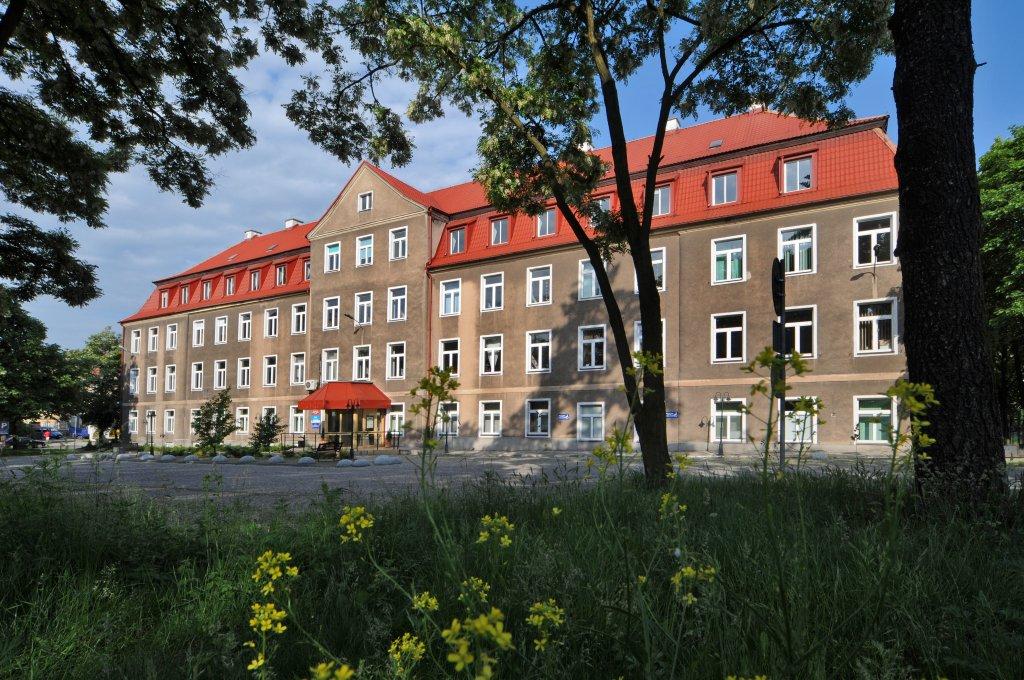 Dziękuję za uwagę
Wojewódzki Urząd Pracy w Szczecinie
ul. A. Mickiewicza  41
70-383 Szczecin
tel. 91 42 56 100
fax. 91 42 56 103
e-mail: sekretariat@wup.pl